MARKETING COMMUNICATION
2019
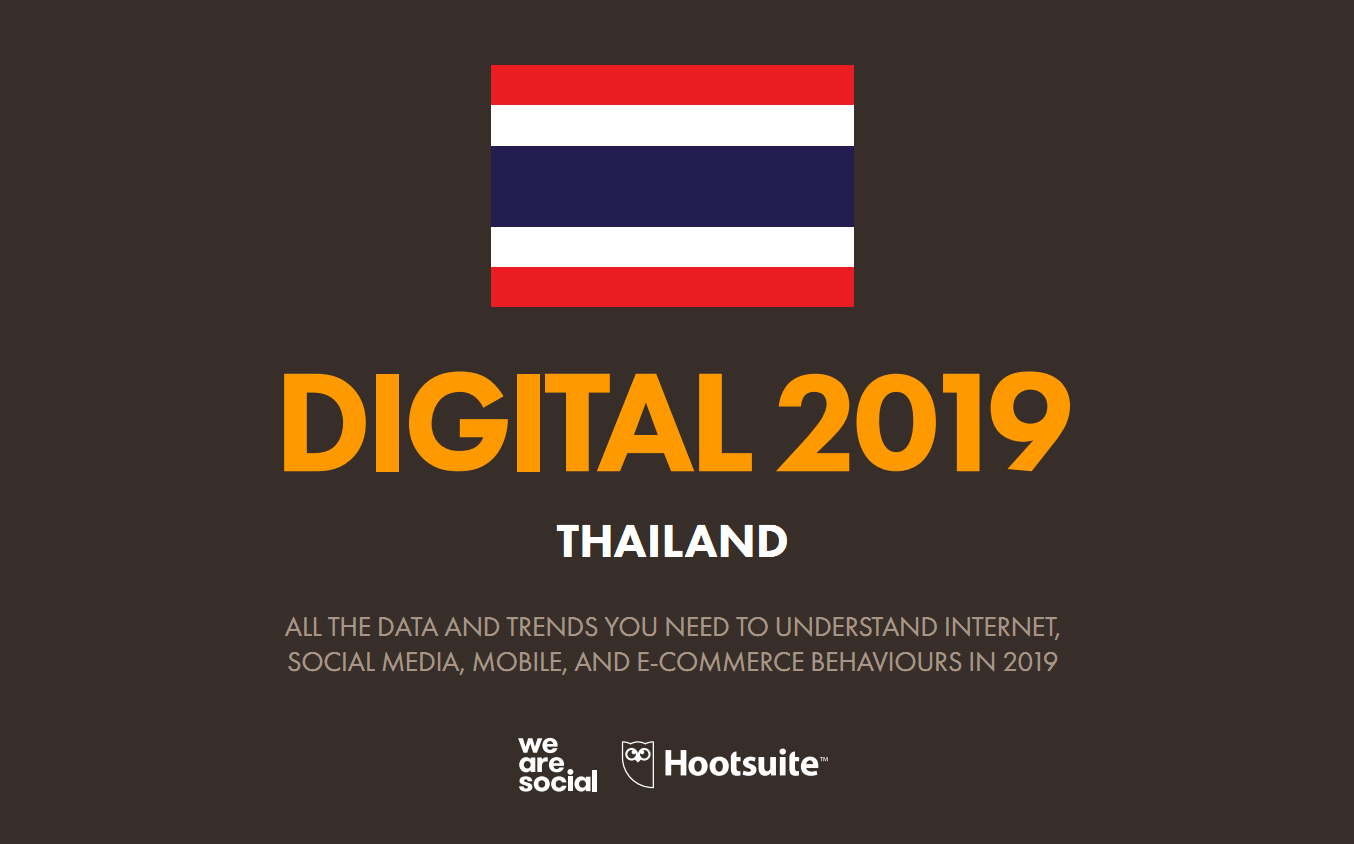 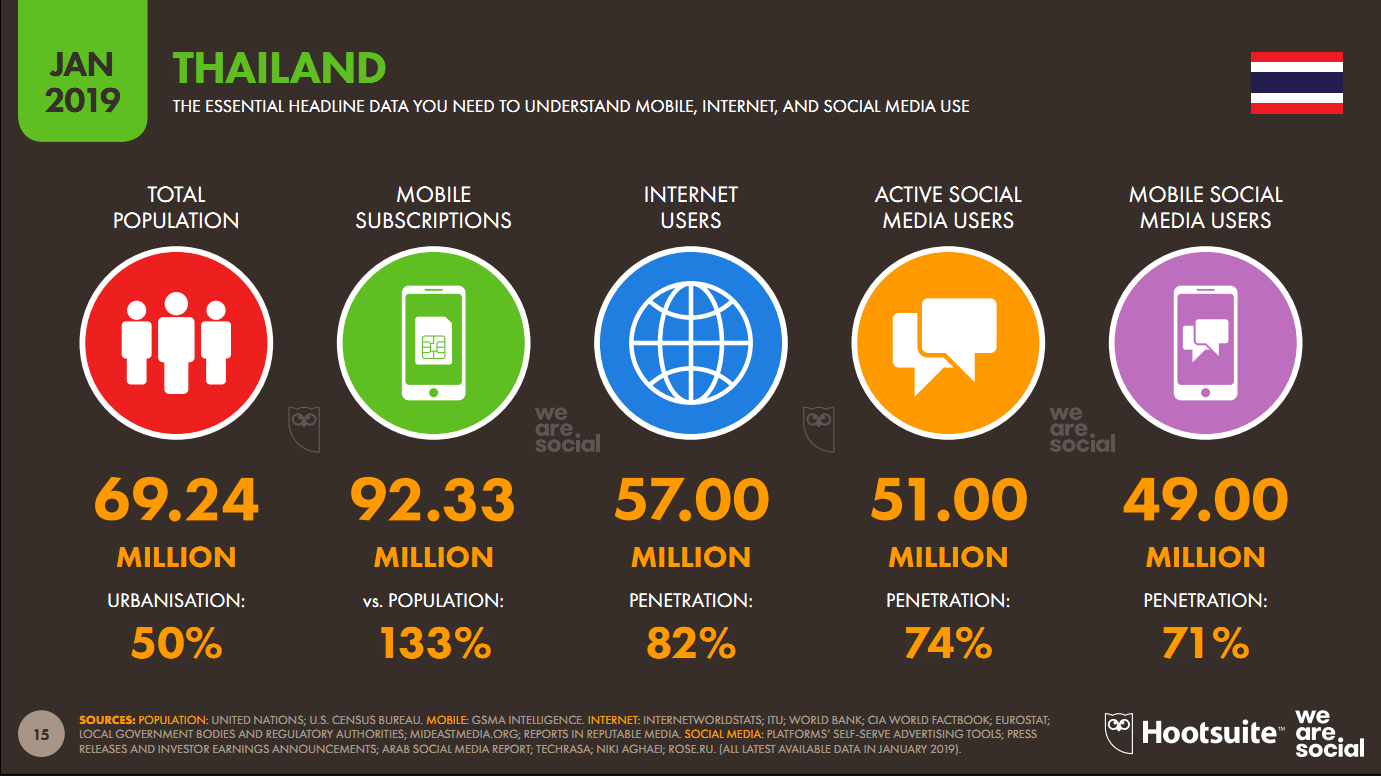 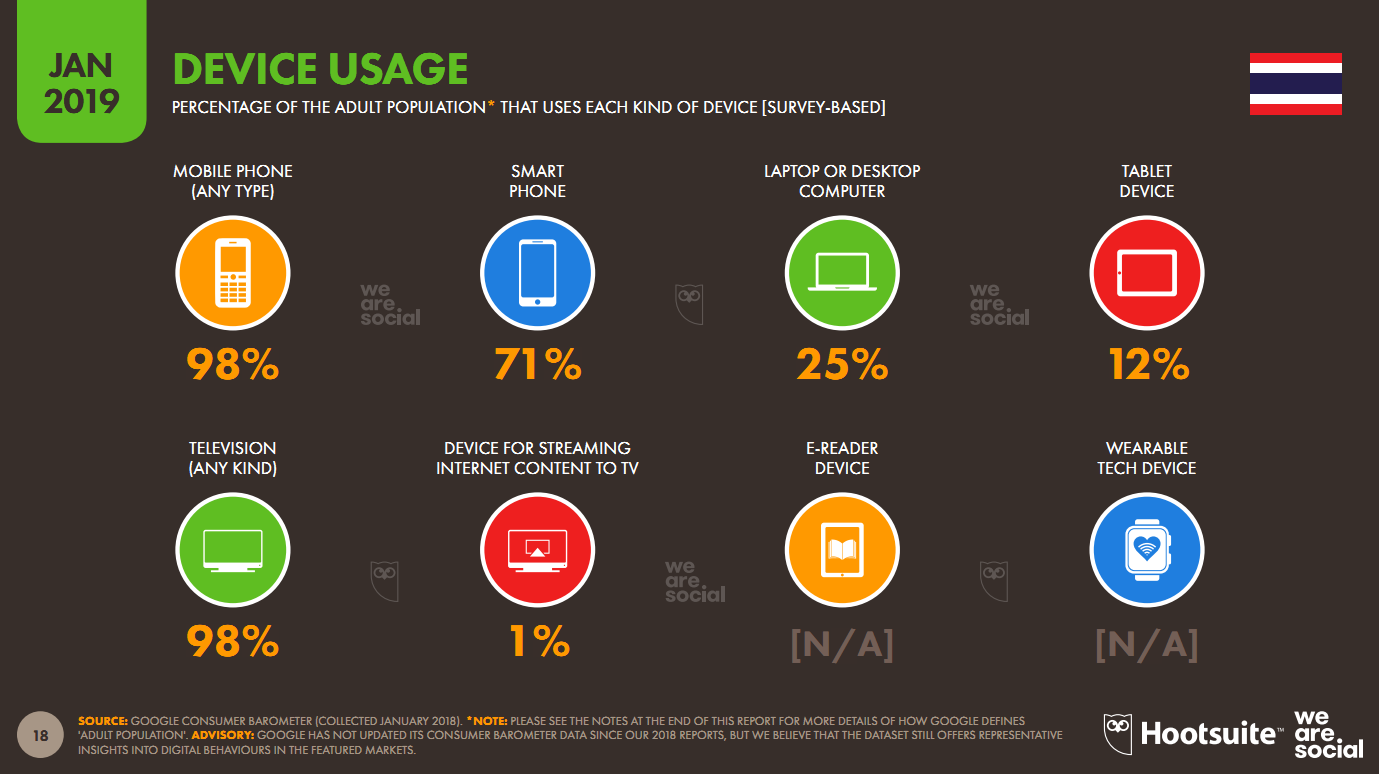 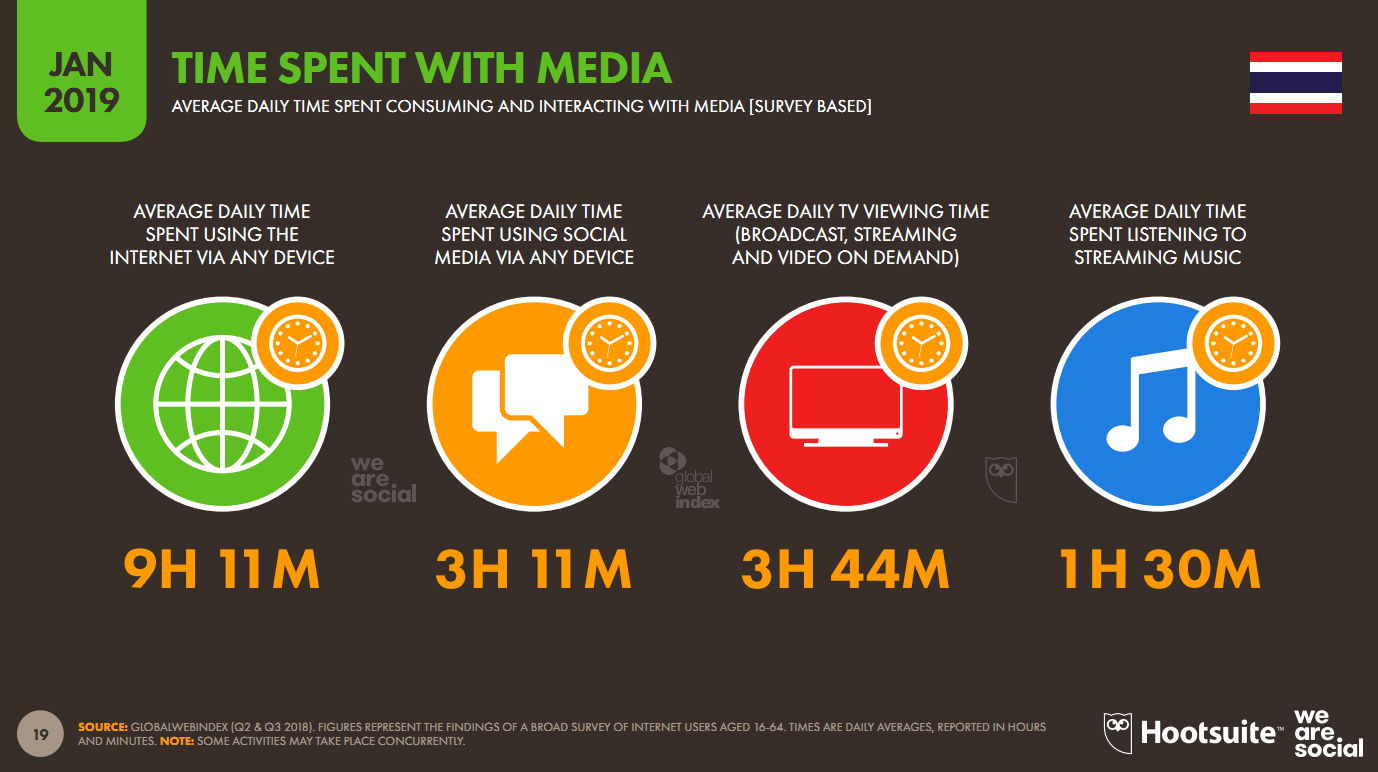 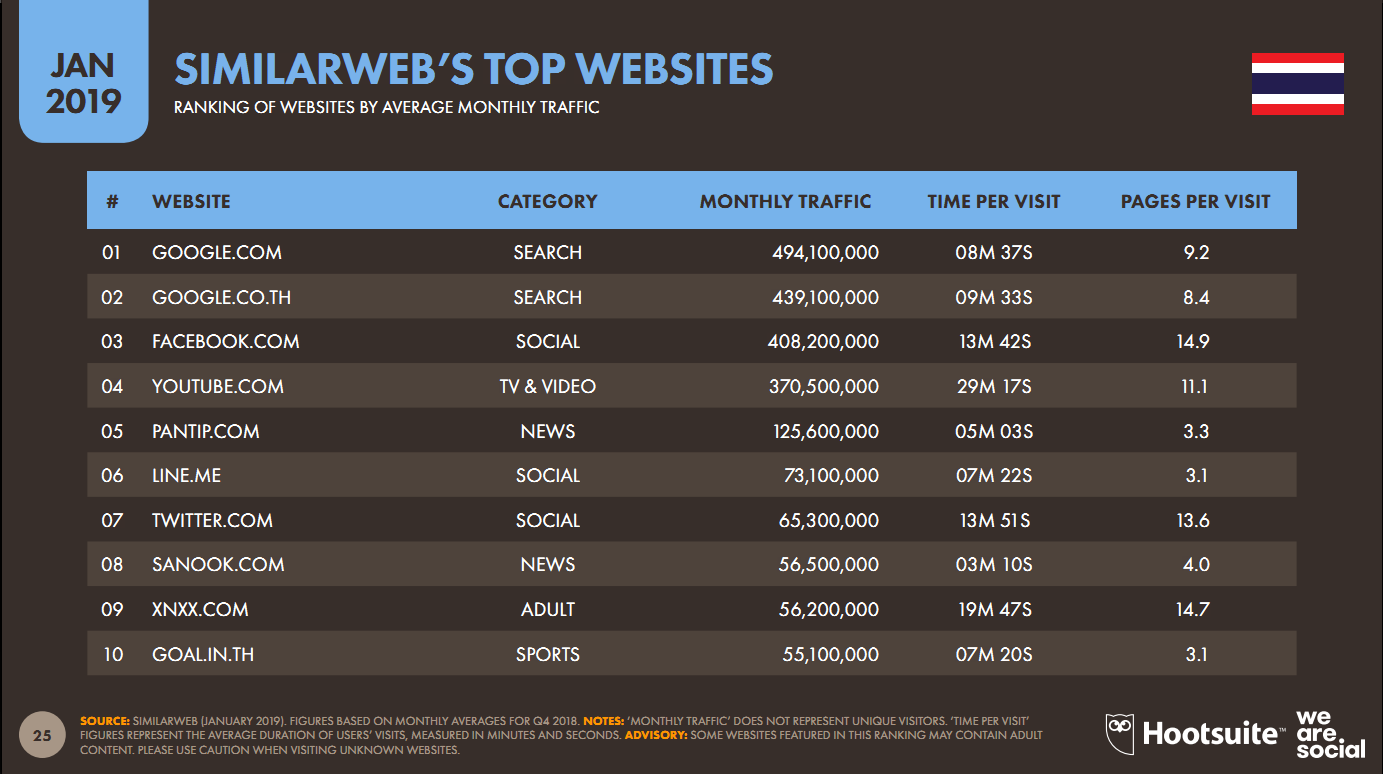 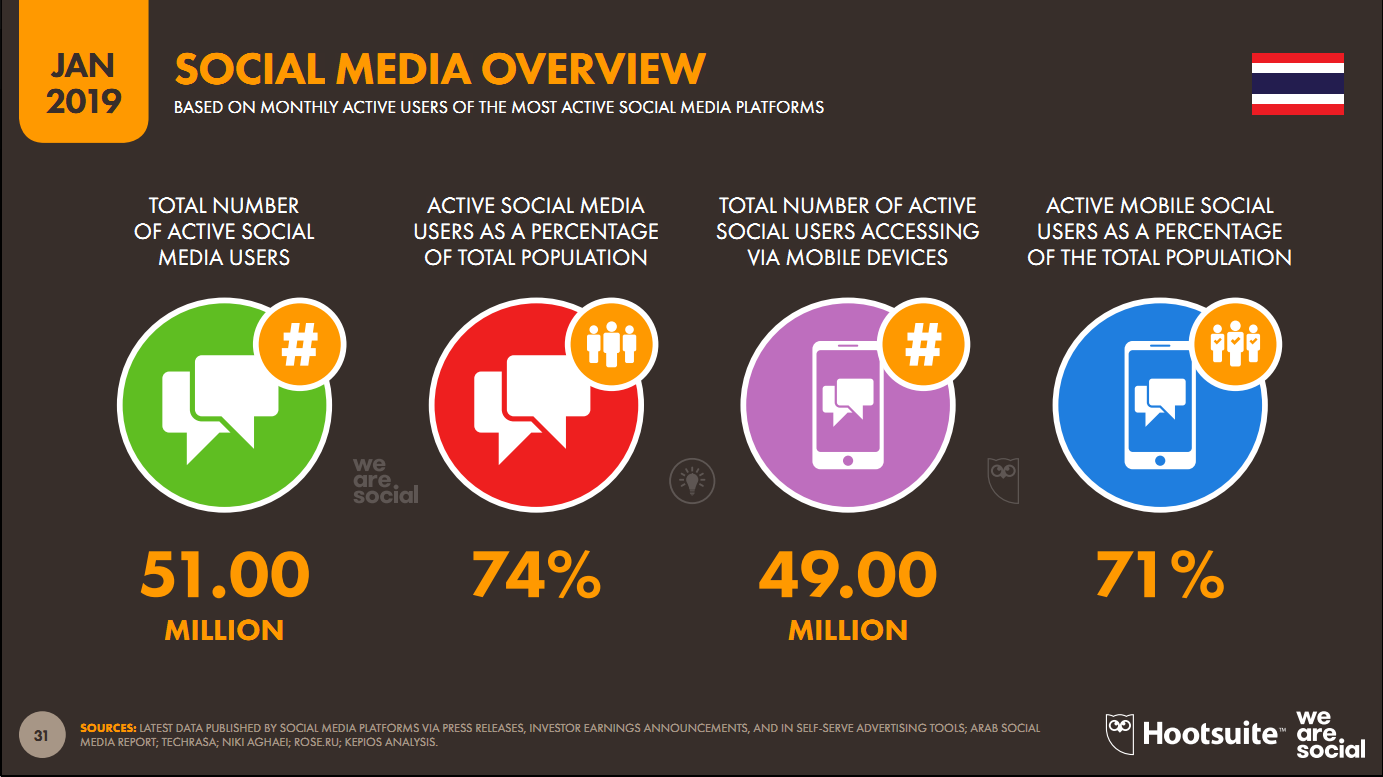 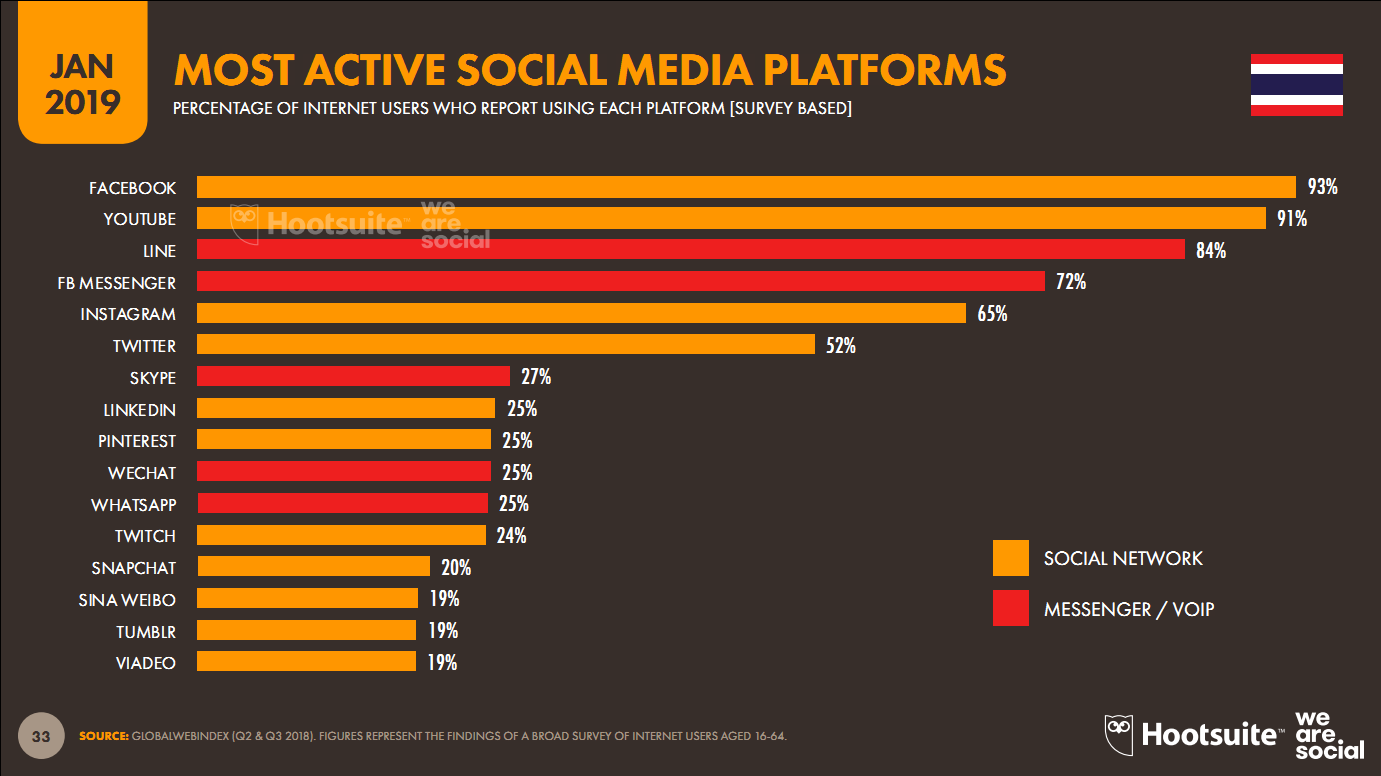 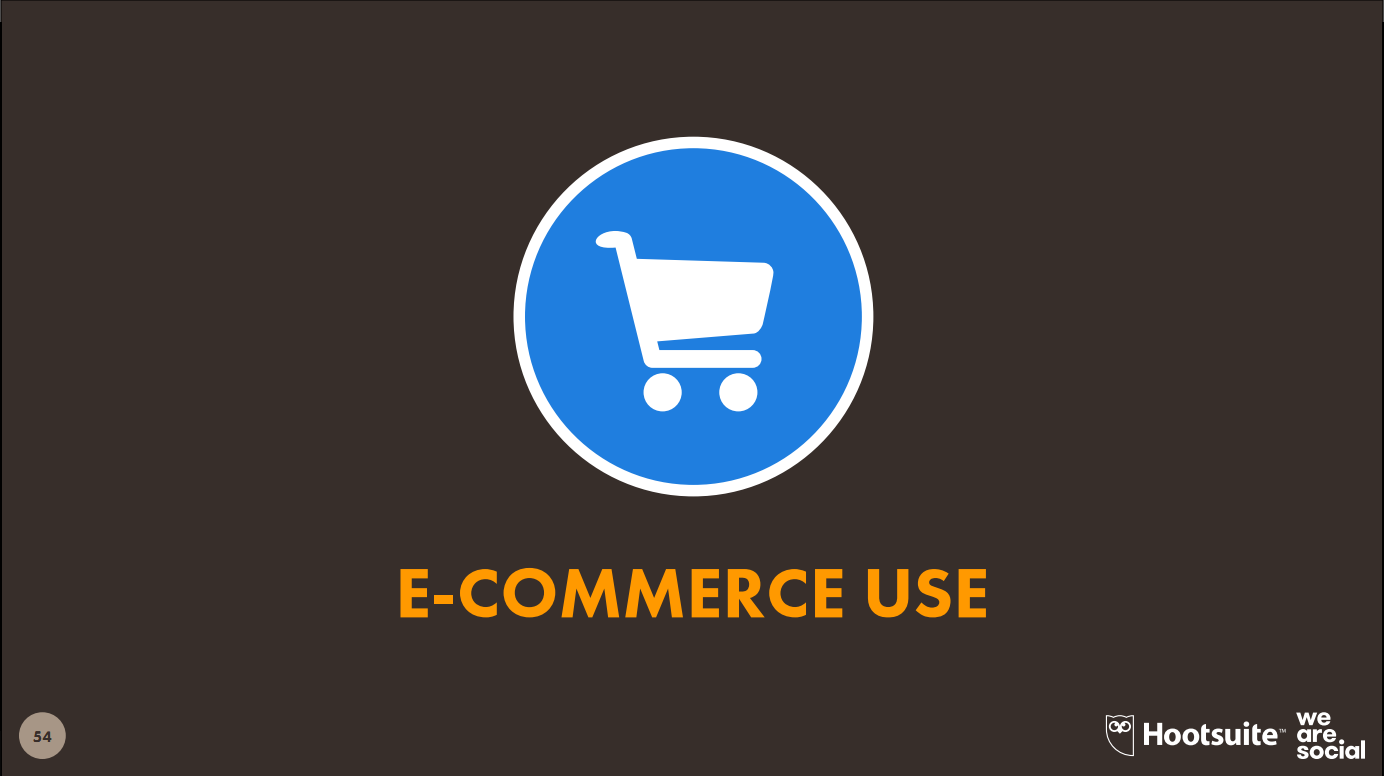 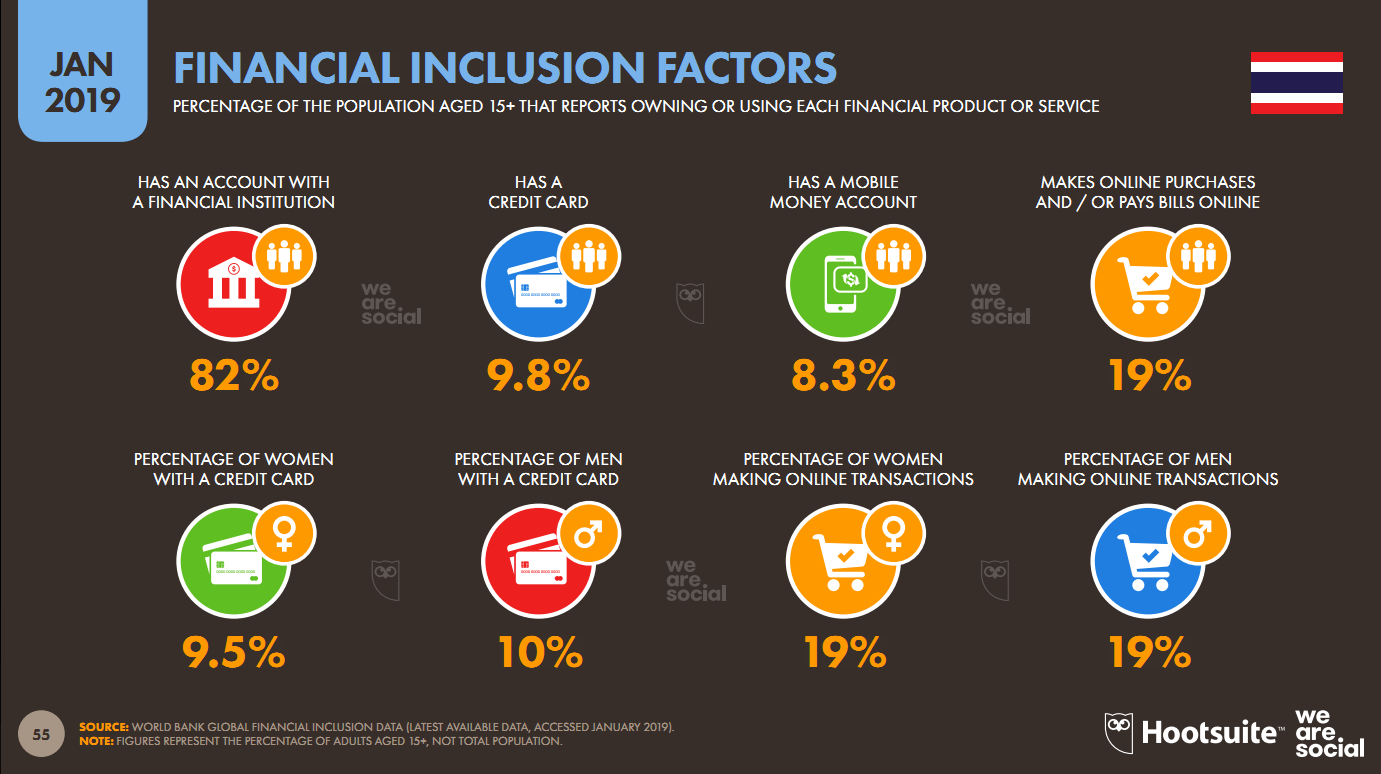 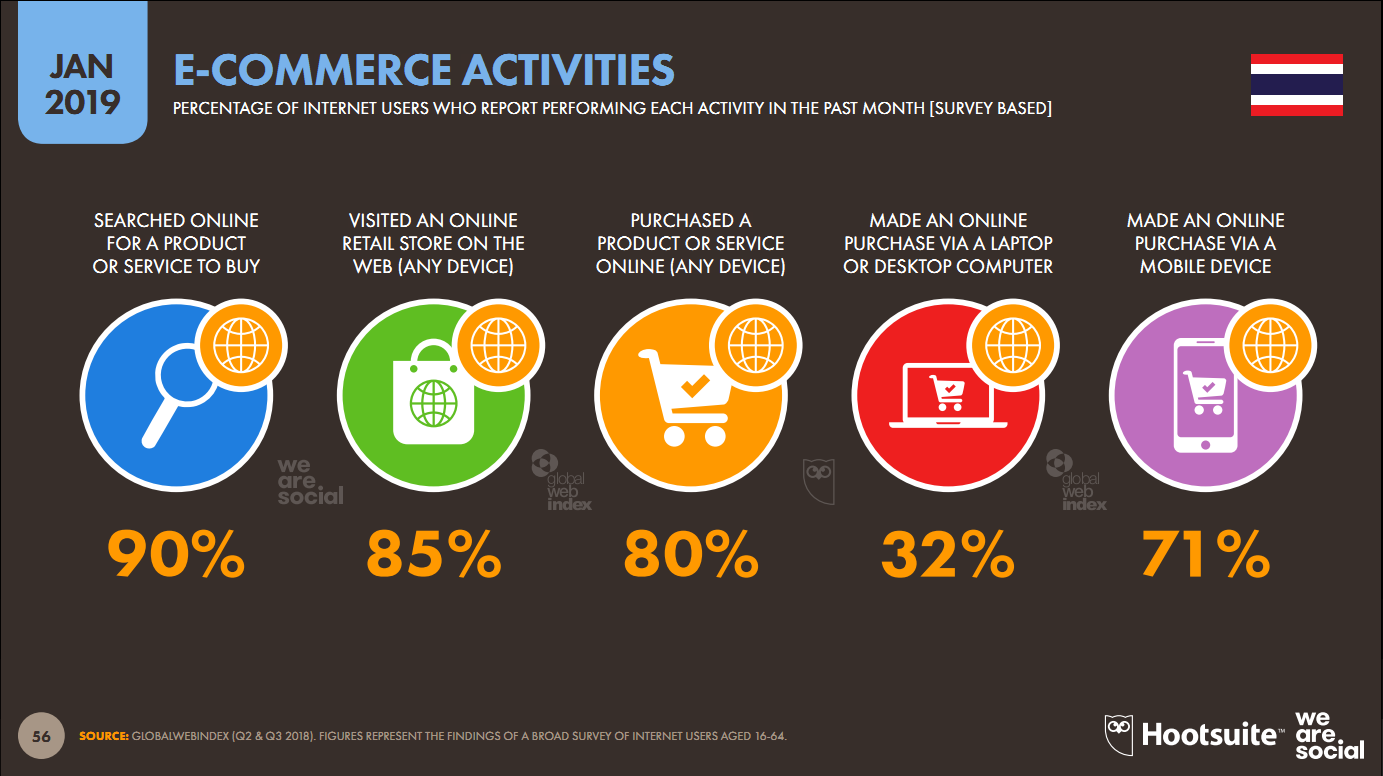 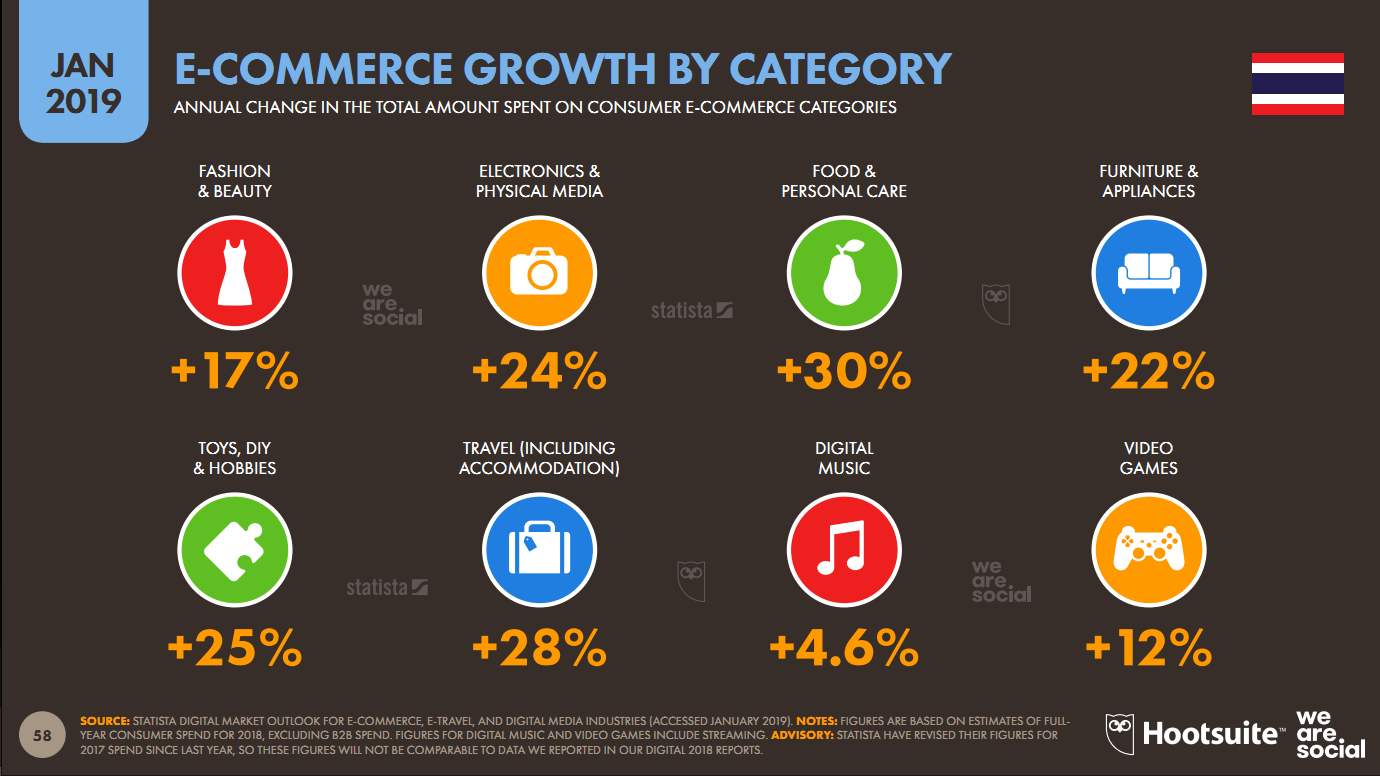 MARKETING MISSION
INFORM CUSTOMER
ADD CUSTOMER
ENGAGING CUSTOMER
SERVE CUSTOMER
CUSTOMER RETENTION
RELATIONSHIP CUSTOMER
SELL CUSTOMER
STRATEGY TO CONNECTED EXPERIENCE
DIGITAL COMMERCE
CONTENT & VIDEO MARKETING
SEO : ORGANIC SEARCH
PAID MEDIA : GOOGLE ADS / 
PROGRAMMATIC DISPLAY
SOCIAL MEDIA & CHAT MARKETING
LEAD GENERATION / EMAIL MARKETING
MULTI-CHANNEL ANALYTICS
INTEGRATED PLANNING : ALWAYS-ON+CAMPAIGNS
DIGITAL PR
PROMOTION 2019
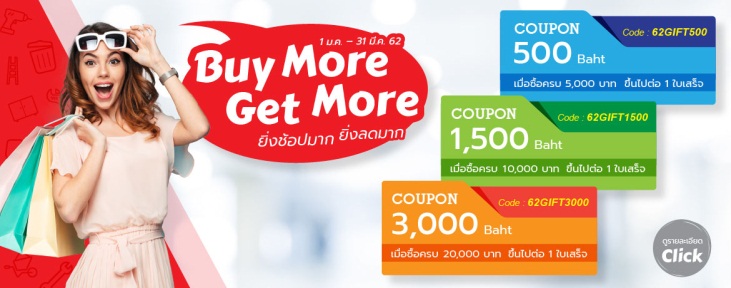 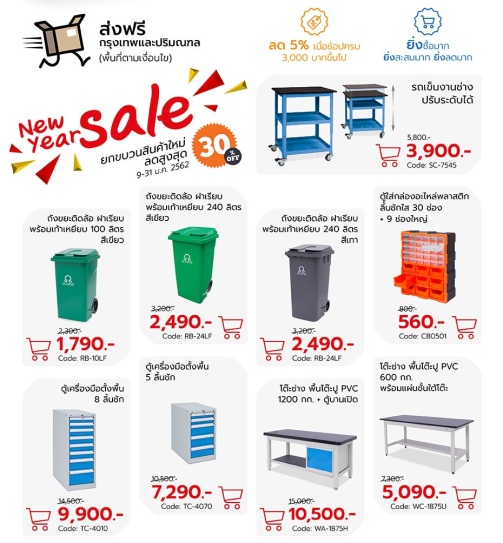 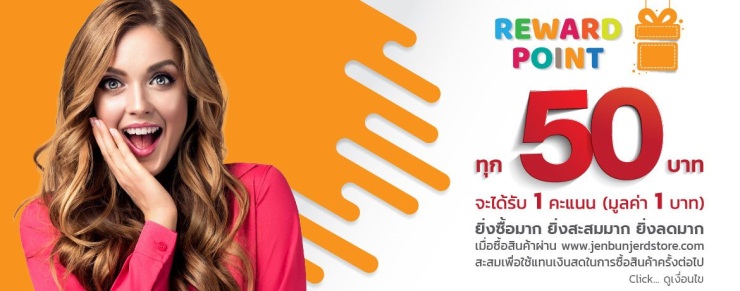 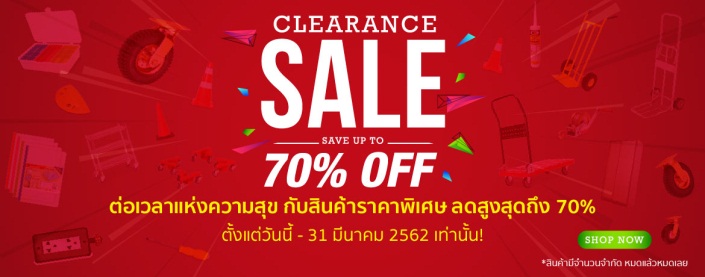 PROMOTION 2019
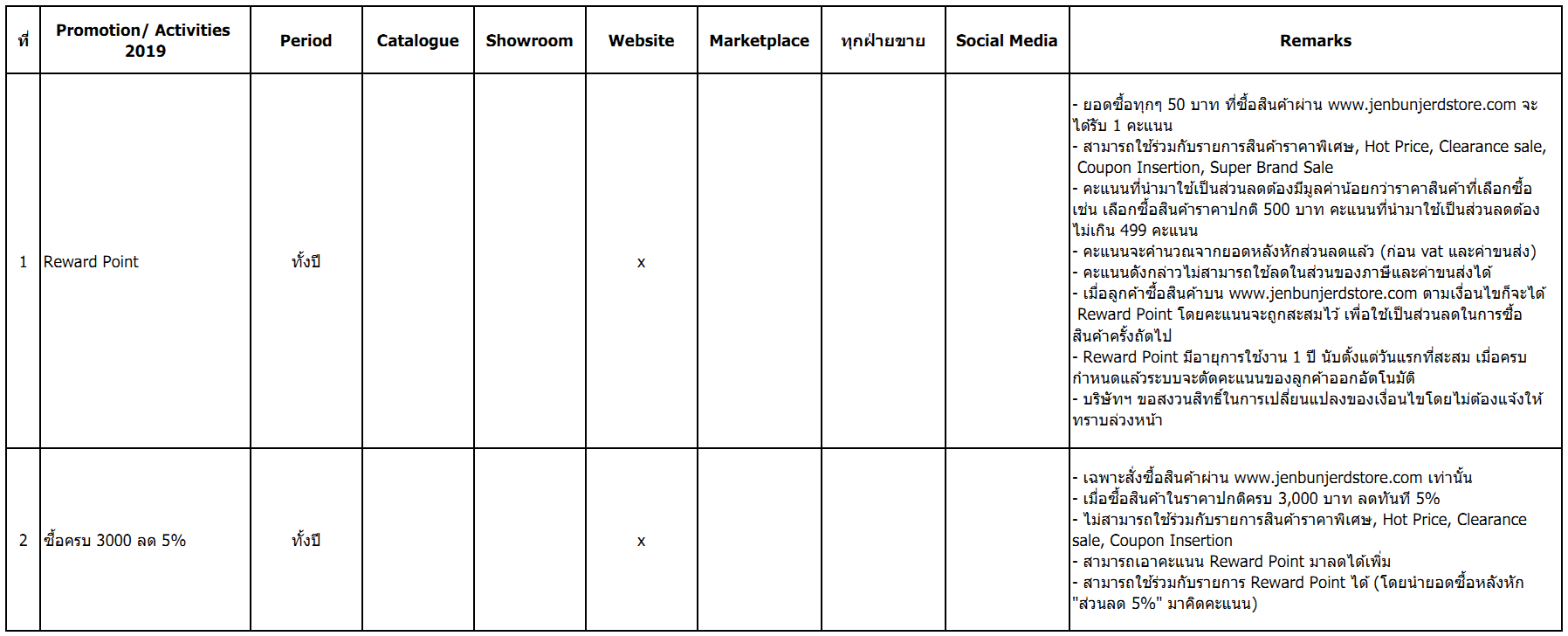 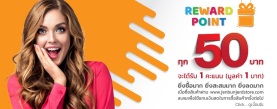 PROMOTION 2019
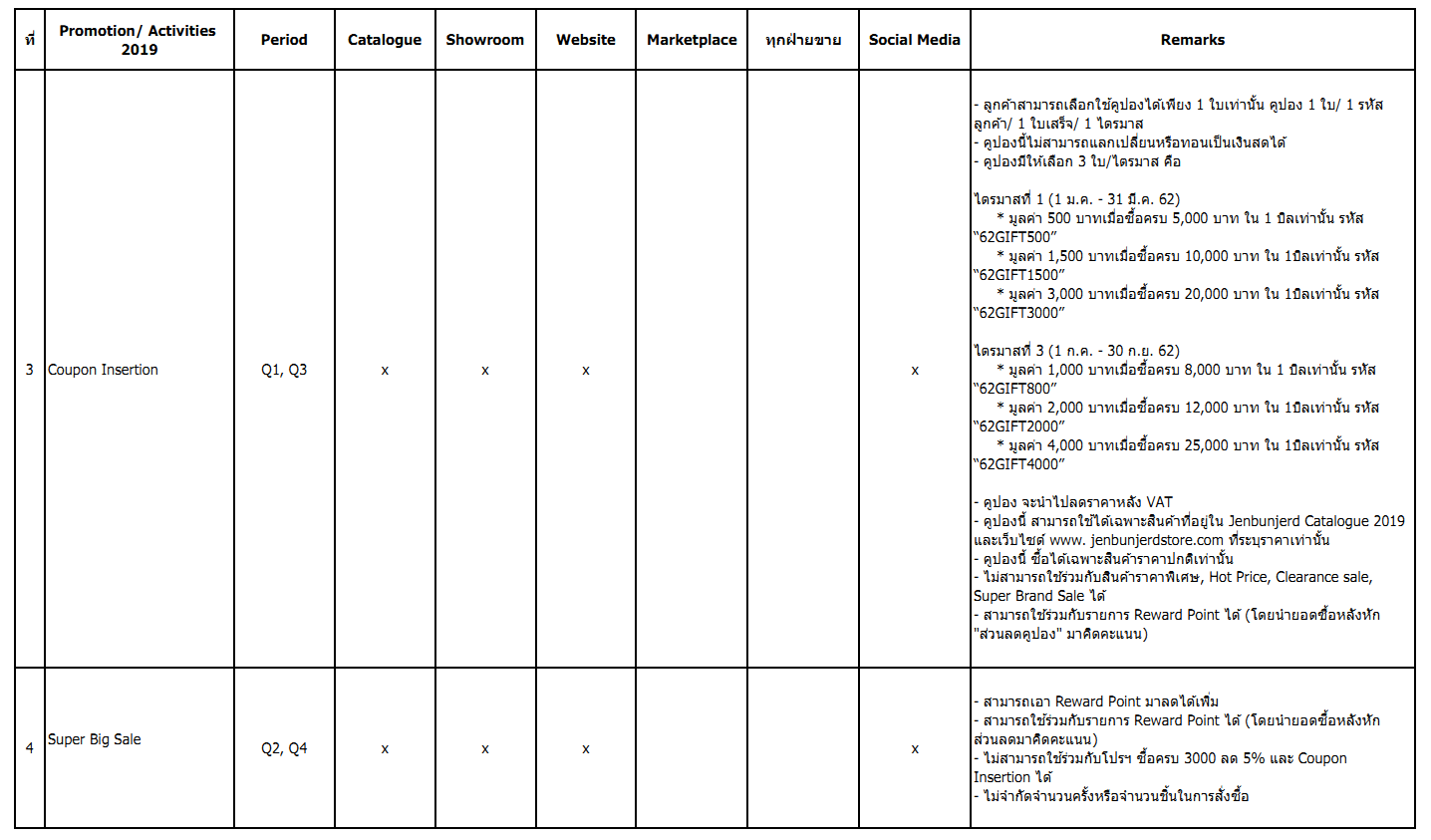 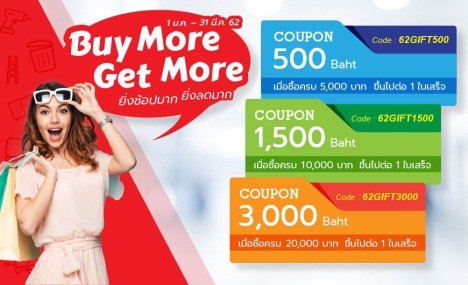 PROMOTION 2019
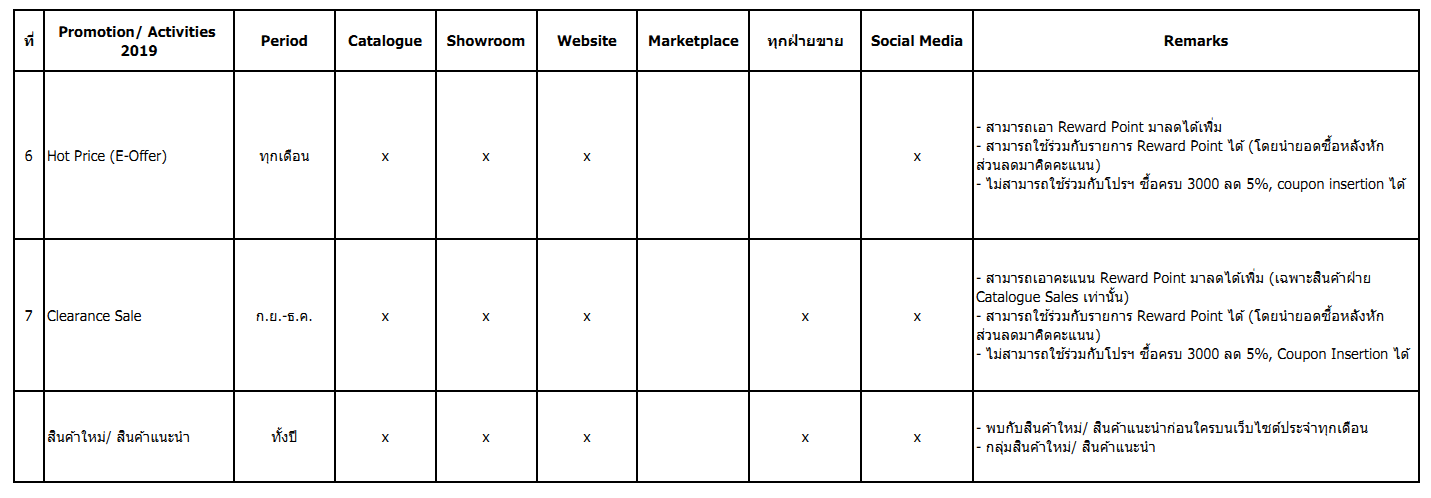 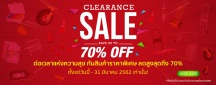 Thank you